When The 
Unthinkable
Happens…
Korey FisteFormer USW Local 7367 LTV Steel Worker – ICD Senior Program SpecialistMary Ennis Former ICD Site Coordinator – USW/Sumitomo-BuffaloFrank BystrzakDislocated USW Local 135 L Sumitomo Worker – Buffalo
When the UNTHINKABLE HAPPENS
When the UNTHINKABLE HAPPENS
Five Stages of GRIEF After Job Loss
INSTITUTE FOR CAREER DEVELOPMENT POLICYAll represented workers who suffer dislocation due    to the closing of a facility or part of a facility will be entitled to participate in Career Development Programs and initiatives for two years from the employee’s last day of work.  This would include workers who have chosen retirement or severance as a result of the closing of a facility or part of a facility.  ICD Policy Manual – Page 19  *FUNDING MUST BE AVAILABLE
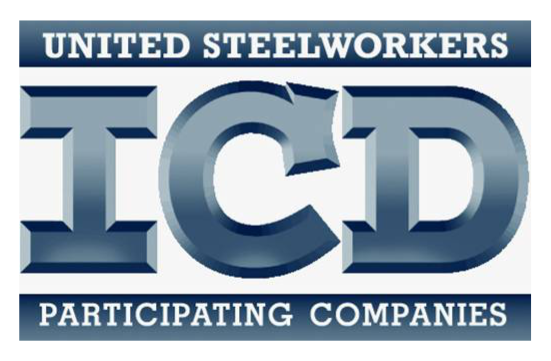 Timeline:Reaction of a Dislocated Worker
What to DO
Promote the program to all members, (particularly new hires) that certifications and degrees can be earned. 
Offer a resume writing/updating class
Use AI to assist in creating a resume
Obtain current job descriptions
Encourage a job fair
Know your resources
Award a certificate for completion for classes
Be an excellent communicator
What NOT to do
Overwhelm an educational vendor
Take on the position as resume writer/coordinator
Pursue a quick career fix…  follow a passion
Success Stories
DO YOU WANT MORE INFORMATION?Korey Fistekfiste@icdlearning.orgMary Ennis MaryElaineEnnis@yahoo.comFrank Bystrzakredwing19@ymail.com